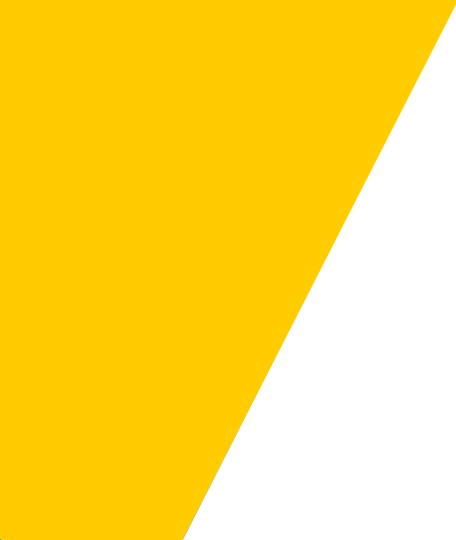 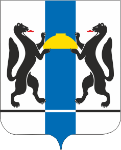 МИНЭКОНОМРАЗВИТИЯ
НОВОСИБИРСКОЙ 
ОБЛАСТИ
О текущей ситуации в экономике Новосибирской области в связи с распространением новой коронавирусной инфекции и мерах, принимаемых для поддержки бизнеса
Новосибирск
29.07.2020
[Speaker Notes: Разработать заставку 
Добавить слайд про педагогов НГТУ (Минобр)]
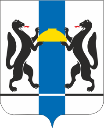 Новосибирская область
Динамика социально-экономического развития в I полугодии 2020 года
(январь-июнь 2020 года в % к январю-июню 2019 года)
1 - Данные за I кв. 2020 года;
2 - Данные за январь – май 2020 года
2
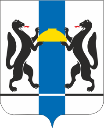 Новосибирская область
Основные параметры прогноза СЭР НСО на 2021 год и плановый период  2022 и 2023 годов
 
(темп роста в сопоставимых ценах,%)
Данные приведены в соответствии с базовым вариантом среднесрочного прогноза социально-экономического развития Новосибирской области
3
13 сфер, 49 отраслей
45 444 налогоплательщика
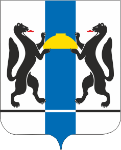 ПОМОЩЬ В ПЕРВУЮ ОЧЕРЕДЬ
Наиболее пострадавшие отрасли
Авиаперевозки, автоперевозки, аэропорты 
     (ОКВЭД: 49.3, 49.4, 51.1, 51.21, 52.21.21, 52.23)

Культура, досуг, развлечения
     (ОКВЭД: 59.14, 90, 91.02, 91.04.1, 32.99.8)

Физкультура, оздоровление, спорт
     (ОКВЭД: 93, 96.04, 86.90.4)

Туристские агентства, организации, предоставляющие услуги в сфере туризма
     (ОКВЭД: 79)

Гостиничный бизнес
     (ОКВЭД: 55)

Общественное питание
     (ОКВЭД: 56)

Доп. образование, негосударственные образовательные организации
     (ОКВЭД: 85.41, 88.91)

Конференции и выставочная деятельность
     (ОКВЭД: 82.3)

Бытовые услуги населению (ремонт, стирка, химчистка, парикмахерские и салоны красоты)
     (ОКВЭД: 95, 96.01, 96.02)

Стоматологическая практика
     (ОКВЭД: 86.23)

Розничная торговля непродовольственными товарами     
     (ОКВЭД: 45.11.2, 45.11.3, 45.19.2, 45.19.3, 45.32, 45.40.2, 45.40.3, 47.19, 47.4, 47.5, 47.6, 47.7, 47.82, 47.89, 47.99.2)

Средства массовой информации и производство печатной продукции
     (ОКВЭД: 60, 63.12.1, 63.91, 18.11, 58.11, 58.13, 58.14)

Транспортная деятельность 
     (ОКВЭД: 49.10.1, 50.1, 50.3)
ПОДРОБНЕЕ:
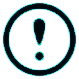 Постановление Правительства РФ
от 03.04.2020 № 434 
«Об утверждении перечня отраслей российской экономики, в наибольшей степени пострадавших в условиях ухудшения ситуации в результате распространения новой коронавирусной инфекции»

*с учетом 5-ти изменений 
от 10.04.2020 от 18.04.2020 
от 12.05.2020 
от 26.05.2020
от 26.06.2020
ШАГ 1
Найди свой основной ОКВЭД на egrul.nalog.ru

ШАГ 2
Найди себя в реестре МСП на rmsp.nalog.ru
4
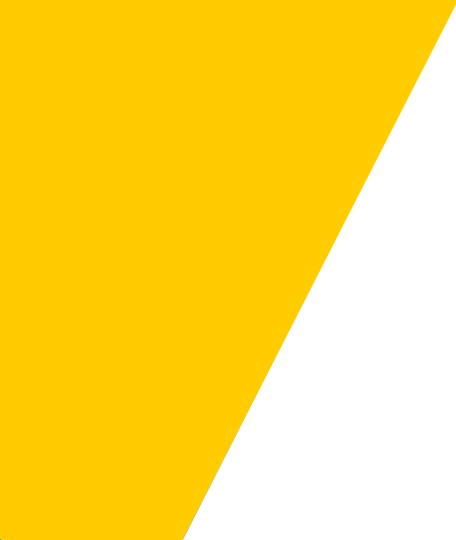 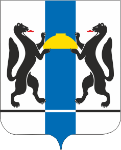 ФЕДЕРАЛЬНЫЕ 
МЕРЫ ПОДДЕРЖКИ
РЕАЛИЗУЕМЫЕ СОВМЕСТНО С НОВОСИБИРСКОЙ ОБЛАСТЬЮ
Новосибирск
[Speaker Notes: Разработать заставку 
Добавить слайд про педагогов НГТУ (Минобр)]
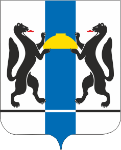 ПЕРЕНОС СРОКОВ УПЛАТЫ НАЛОГОВ
Для ОРГАНИЗАЦИЙ и ИП из наиболее пострадавших отраслей
ПОДРОБНЕЕ:
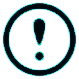 Налог на прибыль, УСН, ЕСХН
     за 2019 год – на 6 месяцев

Налоги (авансовые платежи по налогам)
     За исключением НДС, НПД, НДФЛ, 
     налогов, уплачиваемых через налогового агента
      за март и 1 квартал 2020 года – на 6 месяцев
     за апрель-июнь, за 2 квартал и 1 полугодие 2020 года – на 4 месяца
	     
Налог по патентной системе налогообложения
     срок уплаты которого приходится на 2 квартал 2020 года – на 4 месяца

НДФЛ для ИП
     за 2019 год со сроком уплаты до 15 июля 2020 года – на 3 месяца

Авансовый платеж 
     по транспортному налогу, 
     налогу на имущество организаций,
     земельному налогу
     за 1 квартал 2020 года – до 30 октября 2020
     за 2 квартал 2020 года – до 30 декабря 2020

Продлены сроки сдачи отчетности
Постановление Правительства РФ от 02.04.2020 № 409 
«О мерах по обеспечению устойчивого развития экономики»


Читай в удобном виде на nalog.ru/rn54/business-support-2020
ШАГ 1
Мера поддержки работает автоматически, никаких действий предпринимать не нужно
Итоги господдержки
Перенос сроков уплаты налогов осуществлен УФНС автоматически 

45 444 налогоплательщика, в т.ч.
13 003 юридических лиц
32 441 индивидуальных предпринимателей
6
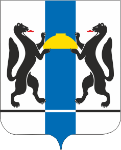 ДОПОЛНИТЕЛЬНАЯ ОТСРОЧКА (РАССРОЧКА) ПО НАЛОГАМ И СТРАХОВЫМ ВЗНОСАМ
Для всех ОРГАНИЗАЦИЙ и ИП из наиболее пострадавших отраслей (не только МСП)
Отсрочку (до 1 года) или рассрочку (до 3 лет) можно получить 
по платежам со сроками уплаты в 2020 году, 
кроме НДПИ и акцизов

Должно выполняться хотя бы одно из двух условий:

Снижение доходов, доходов от реализации или доходов от операций по нулевой ставке НДС более, чем на 10%

Есть убыток за отчетные периоды 2020 года, хотя за 2019 год убытка не было

Обеспечение (залог):

Менее чем на 6 месяцев – обеспечение не требуется
Более чем на 6 месяцев – недвижимость, поручительство, банковская гарантия
ПОДРОБНЕЕ:
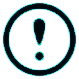 Постановление Правительства РФ от 02.04.2020 № 409 
«О мерах по обеспечению устойчивого развития экономики»

Читай в удобном виде на nalog.ru/rn54/business-support-2020
ШАГ 1
Внимательно изучить документы

ШАГ 2
Подать заявление в налоговый орган
Итоги господдержки
Поступило 162 заявления на 235,7 млн руб.
Одобрено 137 заявлений на 168,9 млн руб.
Отказано по 18 заявлениям (отсутствие права)
На рассмотрении - 7 заявлений

Межрегиональная ИФНС по крупнейшим налогоплательщикам №6:
АО «Авиакомпания Сибирь» - отсрочка на 299 млн руб.
ООО «ЛЕРУА МЕРЛЕН ВОСТОК» - отсрочка на 3,4 млн руб.
7
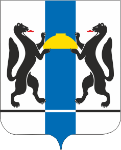 ПЕРЕНОС СРОКОВ УПЛАТЫ СТРАХОВЫХ ВЗНОСОВ
Для ОРГАНИЗАЦИЙ и ИП из наиболее пострадавших отраслей
Страховые взносы 
     за март-май 2020 года – на 6 месяцев
     за июнь-июль 2020 года – на 4 месяца

Страховые взносы, исчисленные с суммы дохода ИП, 
     превышающей 300 000 рублей
     подлежащие уплате не позднее 1 июля 2020 года – на 4 месяца

Продлены сроки сдачи отчетности
ПОДРОБНЕЕ:
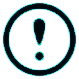 Постановление Правительства РФ от 02.04.2020 № 409 
«О мерах по обеспечению устойчивого развития экономики»

Читай в удобном виде на nalog.ru/rn54/business-support-2020
ШАГ 1
Мера поддержки работает автоматически, никаких действий предпринимать не нужно
Итоги господдержки
Перенос сроков уплаты страховых взносов осуществлен УФНС автоматически 

45 444 налогоплательщика, в т.ч.
13 003 юридических лиц
32 441 индивидуальных предпринимателей
8
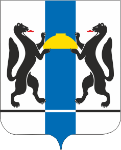 СНИЖЕНИЕ СТРАХОВЫХ ВЗНОСОВ
Для всех МСП
Снижение страховых взносов с 30% до 15%
     пенсионное страхование – с 22% до 10%
     обязательное медицинское страхование – с 5,1% до 5%
     социальное страхование – с 2,9% до 0%

     с 1 апреля 2020
     для зарплат выше МРОТ (от 12 130 рублей)
ПОДРОБНЕЕ:
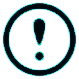 Федеральный закон от 01.04.2020 № 102-ФЗ
«О внесении изменений в части первую и вторую Налогового кодекса Российской Федерации и отдельные законодательные акты Российской Федерации»
ШАГ 1
Мера поддержки работает автоматически, никаких действий предпринимать не нужно
Итоги господдержки
Снижение страховых взносов осуществлено УФНС автоматически

45 444 налогоплательщика, в т.ч.
13 003 юридических лиц
32 441 индивидуальных предпринимателей
9
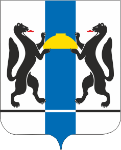 СУБСИДИЯ НА ЗАРПЛАТУ
Для МСП из наиболее пострадавших отраслей
Субсидия предоставляется в целях частичной компенсации затрат, связанных с осуществлением деятельности в условиях ухудшения ситуации в результате распространения новой коронавирусной инфекции, в том числе на сохранение занятости и оплаты труда своих работников в апреле и мае 2020 года

Количество работников получателя субсидии в месяце, за который выплачивается субсидия, составляет не менее 90% количества работников в марте 2020 года

Получение субсидии за апрель 2020 года
заявление направляется с 1 мая до 1 июня

Получение субсидии за май 2020 года
заявление направляется с 1 июня до 1 июля

Размер субсидии на человека = 12 130 руб. (МРОТ)
ПОДРОБНЕЕ:
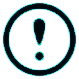 Постановление Правительства РФ от 24.04.2020 № 576
«Об утверждении Правил предоставления в 2020 году из федерального бюджета субсидий субъектам МСП, ведущим деятельность в отраслях Российской экономики, в наибольшей степени пострадавших в условиях ухудшения ситуации в результате распространения новой коронавирусной инфекции»
ШАГ 1
Внимательно изучить документы

ШАГ 2
Подать заявление в налоговый орган в электронном виде через личный кабинет налогоплательщика
Итоги господдержки

Поступило 48 091 заявление 
В мае – 24 953 заявления 
В июне – 23 138 заявлений

Выплачено - субсидий на сумму 1 908 млн руб.
В мае – 961,8 млн руб. 
В июне – 945,8 млн руб.

Отказано по 6 548 заявлениям, причина: отсутствие в реестре СМП на 01.03.2020, наличие недоимки, непогашенные налоги и страховые взносы, отсутствие в перечне пострадавших отраслей экономики
10
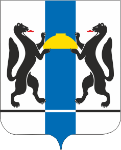 Субсидия физическим лицам, в том числе индивидуальным предпринимателям, применявшим в 2019 году специальный налоговый режим «Налог на профессиональный доход»
Постановление Правительства РФ от 29.05.2020 N 783 
«Об утверждении Правил предоставления в 2020 году из федерального бюджета субсидий физическим лицам, в том числе индивидуальным предпринимателям, применявшим в 2019 году специальный налоговый режим «Налог на профессиональный доход», в условиях ухудшения ситуации в результате распространения новой коронавирусной инфекции»

Субсидия физическим лицам, в том числе индивидуальным предпринимателям, применявшим в 2019 году специальный налоговый режим «Налог на профессиональный доход»

Субсидия автоматически перечисляется на счет получателя в размере суммы налога на профессиональный доход за налоговые периоды 2019 года по состоянию на 30 апреля 2020 года

Необходимо наличие в мобильном приложении «Мой налог» сведений о банковской карте получателя субсидии

Направление заявления в ФНС не требуется
Итоги господдержки

1 546 человек зарегистрированы в качестве плательщиков НПД жителей Новосибирской области в 2019 году
644 человека уплачивали налог
4,9 млн. руб. - сумма, подлежащая возврату

*Кроме этого, всем самозанятым, зарегистрированным в мобильном приложении «Мой налог», 1 июня 2020 года начислен дополнительный налоговый бонус в размере одного МРОТ (12 130 рублей)

Этот бонус будет списываться автоматически в 2020 году в счет уплаты налога, задолженности или пени по НПД

Бонус предоставляется также тем, кто будет регистрироваться в 2020 году

11 555 человек - количество жителей Новосибирской области, зарегистрированных на 01.06.2020
11
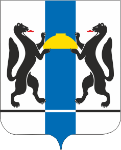 Освобождение от уплаты налогов  и сборов индивидуальных предпринимателей и включенных в единый реестр МСП организации из пострадавших отраслей, а также социально ориентированные некоммерческие организации (получатели грантов)
Федеральный закон РФ от 08.06.2020 № 172-ФЗ «О внесении изменений в часть вторую налогового кодекса РФ»

Индивидуальные предприниматели и включенные в единый реестр МСП организации из пострадавших отраслей, а также социально ориентированные некоммерческие организации (получатели грантов) освобождаются от уплаты:

налог на прибыль организаций
ежемесячные авансовые платежи, подлежащие уплате во втором квартале 2020 года; 
авансовые платежи, подлежащие уплате за отчетные периоды 4 месяца, 5 месяцев, 6 месяцев 2020 года, за минусом ранее начисленных сумм авансовых платежей за отчетный период 3 месяца; 
авансовые платежи, подлежащие уплате за полугодие 2020 года, за минусом ранее начисленных сумм авансовых платежей за 1 квартал
акцизы - в части налога за налоговые периоды апрель, май, июнь 2020 года
водный налог - в части налога за налоговый период 2 квартал 2020 года
НДПИ - в части налога за налоговые периоды апрель, май, июнь 2020 года
единый сельскохозяйственный налог - в части авансового платежа за отчетный период полугодие 2020 года
налог по УСН - в части авансового платежа за отчетный период полугодие 2020 года, уменьшенного на сумму авансового платежа за отчетный период 1 квартал 2020 года
ЕНВД - для отдельных видов деятельности в части налога за 2 квартал 2020 года
транспортный налог - в части налога и авансовых платежей за период владения объектом с 1 апреля по 30 июня 2020 года
налог на имущество организаций - в части налога и авансовых платежей за период владения объектом с 1 апреля по 30 июня 2020 года
земельный налог - в части налога и авансовых платежей за период владения объектом с 1 апреля по 30 июня 2020 года
налог на имущество физических лиц - в части налога за период владения объектом с 1 апреля по 30 июня 2020 года
НДФЛ - по исчисляемому и уплачиваемому в части авансового платежа, исчисленного за полугодие 2020 года, уменьшенного на сумму авансового платежа, исчисленного за 1 квартал 2020 года
торговый сбор - в части сбора, исчисленного за второй квартал 2020 года
12
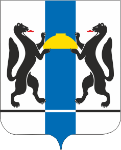 Пониженные тарифы на обязательные пенсионное, социальное и медицинское страхование, начисленные за апрель, май, июнь 2020 года в размере 0%
Федеральный закон РФ от 08.06.2020 № 172-ФЗ «О внесении изменений в часть вторую налогового кодекса РФ»

Для индивидуальных предпринимателей и включенных в единый реестр МСП организаций из пострадавших отраслей, а также социально ориентированных некоммерческих организаций (получатели грантов) установлены пониженные тарифы на обязательные пенсионное, социальное и медицинское страхование, начисленные за апрель, май, июнь 2020 года в размере 0%

При исчислении (перерасчете) суммы налога, подлежащего уплате в связи с применением патентной системы налогообложения в 2020 году индивидуальными предпринимателями из количества дней срока, на который выдается патент, исключаются календарные дни, приходящиеся на апрель, май и июнь 2020 года.
13
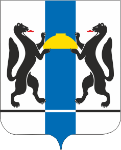 ДОПОЛНИТЕЛЬНАЯ ОТСРОЧКА (РАССРОЧКА) ПО НАЛОГАМ
Для Арендодателей
ПОДРОБНЕЕ:
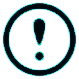 Для организаций или индивидуальных предпринимателей, предоставивших отсрочку уплаты арендной платы по договорам аренды торговых объектов недвижимого имущества в соответствии с требованиями постановления Правительства РФ от 03.04.2020 г. № 439
может быть предоставлена дополнительная отсрочка (рассрочка) по следующим налогам: 

налог на имущество организаций
земельный налог
налог на имущество физических лиц 

Условия:

включение в перечень налогоплательщиков, предоставивших отсрочку уполномоченного органа исполнительной власти субъекта РФ, в части торговых объектов недвижимого имущества

включение в перечень объектов, в отношении которых налоговая база определяется как их кадастровая стоимость, определенный на 2020 год

ОКВЭД на 01.03.2020 должен соответствовать коду 68.2 «Аренда и управление собственным и арендованным недвижимым имуществом»

право собственности на торговый объект недвижимости

соответствие земельного участка виду разрешенного использования для размещения торговых объектов
Постановление Правительства РФ от 16 мая 2020 № 699
«О внесении изменений в Правила предоставления отсрочки
(рассрочки) по уплате налогов, авансовых платежей
по налогам и страховых взносов»

Постановление Правительства РФ от 03.04.2020 № 439
«Об установлении требований к условиям и срокам отсрочки уплаты арендной платы по договорам аренды недвижимого имущества»

Постановление Правительства НСО от 13.07.2020  № 276-п 
«О формировании и направлении перечня налогоплательщиков, предоставивших отсрочку уплаты арендной платы по договорам аренды торговых объектов недвижимого имущества, расположенных на территории Новосибирской области
ШАГ 1
Внимательно изучить документы

ШАГ 2
Подать заявление в налоговый орган
Итоги господдержки
В рамках Постановления Правительства НСО от 13.07.2020  № 276-п сформирован и направлен перечень из 15 организаций в УФНС по НСО
14
Предоставление МСП и СОНКО субсидий на проведение мероприятий по профилактике новой коронавирусной инфекции
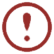 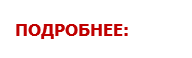 Субсидия предоставляется единоразово на безвозмездной основе в целях частичной компенсации затрат получателей субсидий, связанных с проведением
в 2020 году мероприятий по профилактике новой коронавирусной инфекции. 

Размер субсидии определяется как сумма средств на расходы, осуществляемые в целях проведения мероприятий по профилактике новой коронавирусной инфекции, включающая первоначальные расходы в фиксированном размере 15 000 рублей и текущие расходы, рассчитываемые как произведение 6 500 рублей на количество работников в мае 2020 г. 

Для индивидуальных предпринимателей, не имеющих работников, размер субсидии равен сумме первоначальных расходов и составляет 15 000 рублей.
Постановление Правительства РФ от 2 июля 2020 № 976
«О внесении изменений в Правила предоставления отсрочки
(рассрочки) по уплате налогов, авансовых платежей
по налогам и страховых взносов»
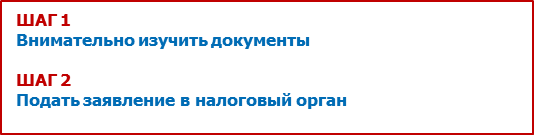 15
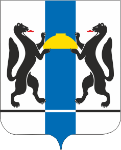 Динамика поступлений налогов в консолидированный бюджет Новосибирской области
16
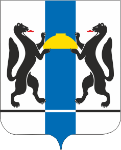 ОТСРОЧКА ПЛАТЕЖЕЙ ПО КРЕДИТАМ
Для МСП из наиболее пострадавших отраслей
Предоставляется отсрочка платежа по основному долгу с продлением графика платежей по основному долгу
на 6 месяцев (с 1 апреля по 1 октября 2020 года)

Оплата процентов осуществляется в размере 33% от объема всех платежей по процентам, предусмотренных графиком платежей за указанный период, либо включение данной суммы в основной долг с переносом
на 6 месяцев (с 1 апреля по 1 октября 2020 года)

Дополнительные условия:

Процентная ставка по кредитному договору
не увеличивается в течение 9 месяцев

Не допускается предъявление банком требования 
о досрочном исполнении обязательства в течение 9 месяцев

67% от платежей по процентам за указанный период 
оплачиваются банком и Государством 

Индивидуальным предпринимателям:
Если бизнесмен попал в сложную ситуацию и его месячный доход сократился более, чем на 30%, он может получить право временно приостановить обслуживание своего долга и пролонгировать его без штрафных санкций

Упрощение требований к заемщикам
ПОДРОБНЕЕ:
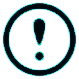 Постановление Правительства РФ от 02.04.2020 № 410 
«Об утверждении Правил предоставления в 2020 году субсидий из федерального бюджета российским кредитным организациям на обеспечение отсрочки платежа по кредитам, выданным субъектам малого и среднего предпринимательства»
Федеральный закон от 03.04.2020 № 106-ФЗ
«О внесении изменений в Федеральный закон «О Центральном банке Российской Федерации (Банке России)» и отдельные законодательные акты Российской Федерации в части особенностей изменения условий кредитного договора, договора займа»
ШАГ 1
Внимательно изучить документы

ШАГ 2
Подать заявление в банк

ШАГ 3
Заключить дополнительное соглашение с банком
Итоги господдержки

В рамках механизма по пострадавшим отраслям:
Поступило 480 обращений на 1 797,2 млн руб. 
Одобрено 430 обращений на 1 747,9 млн руб.

По всем программам банков:
Поступило 1 443 обращения на 12 507,9 млн руб. 
Одобрено 979 обращений на 9 984,9 млн руб.
17
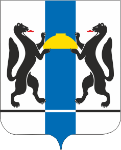 БЕСПРОЦЕНТНЫЕ КРЕДИТЫ НА ЗАРПЛАТУ
Для Малых предприятий и Микропредприятий из наиболее пострадавших отраслей
Заключается кредитный договор с конечной ставкой для заемщика 
0%

Возврат основного долга осуществляется по окончании срока действия кредитного договора или с 1 октября 2020 года по графику с возможностью досрочного погашения по заявлению заемщика

Дополнительные условия:

заемщик осуществляет деятельность не менее 1 года
ПОДРОБНЕЕ:
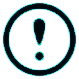 Постановление Правительства РФ от 02.04.2020 № 422
«Об утверждении Правил предоставления субсидий из федерального бюджета российским кредитным организациям на возмещение недополученных ими доходов по кредитам, выданным в 2020 году субъектам МСП на неотложные нужды для поддержки и сохранения занятости»
ШАГ 1
Внимательно изучить документы

ШАГ 2
Подать заявление в банк

ШАГ 3
Заключить соглашение с банком
Итоги господдержки

Поступило 1 812 обращений на 5 084,07 млн руб. 
Одобрено 1 000 обращений на 3 325,33 млн руб.
Выдано 593 кредита на 1 185,12 млн руб.
18
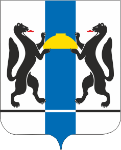 Льготный кредит организациям из пострадавших отраслей и индивидуальные предпринимателям, имеющие сотрудников, а также социально ориентированным НКО
Постановление Правительства РФ от 16.05.2020 N 696
«Об утверждении Правил предоставления субсидий из федерального бюджета российским кредитным организациям на возмещение недополученных ими доходов по кредитам, выданным в 2020 году юридическим лицам и индивидуальным предпринимателям на возобновление деятельности»

Организации из пострадавших отраслей, индивидуальные предприниматели, имеющие сотрудников, а также социально ориентированные НКО могут получить льготный кредит: 

Сумма кредита = количество сотрудников Х МРОТ (12 130 рублей) Х 6 месяцев 

Ставка = 2% годовых
*Проценты не надо будет платить ежемесячно, они капитализируются 

Срок погашения кредита - 1 апреля 2021 года 

При сохранении не менее 90% сотрудников - кредит будет списан вместе с процентами 

При сохранении не менее 80% сотрудников - возвращается только половина тела кредита и процентов

*Кредит можно использовать как на выплату зарплат, так и на рефинансирование или погашение ранее взятого беспроцентного зарплатного кредита
Итоги господдержки

Поступило 4 820 обращений на 13 652,7 млн руб. 
Одобрено 3 128 обращений на 7 523,6 млн руб.
Выдано 1 967 кредитов на 2 549,9 млн руб.

От СОНКО

Поступило 31 обращение на сумму 127 млн руб.
Одобрено 7 заявлений на сумму 72,1 млн руб. 
Выдан 1 кредит на сумму 1,4 млн руб.
19
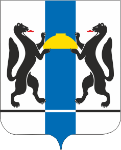 ПОДДЕРЖКА СИСТЕМООБРАЗУЮЩИХ ОРГАНИЗАЦИЙ
Федеральный перечень
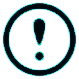 ПОДРОБНЕЕ:
Предоставление системообразующим организациям  льготных кредитов на пополнение оборотных средств 

до  3 млрд рублей срок до 36 месяцев 
ставка не более 5%


*распространяются на организации из сферы транспорта и обрабатывающей промышленности, в которых в 2019 году работало не менее 10 тысяч человек
Перечень организаций, зарегистрированных в Новосибирской области, вошедших в федеральный перечень системообразующих организаций российской экономики

МУП г. Новосибирска «ГОРВОДОКАНАЛ»
АО «Региональные электрические сети»
ФПК «Анозит»
ООО «Предприятие «ЭЛТЕКС»
НПО «Элсиб» ПАО 
ООО «Обувь России»
АО «Новосибирская птицефабрика»
S7 Airlines (АО «Авиакомпания «Сибирь»)
ООО «Новосибирский транспортный терминал»
АО «Экспресс - пригород»
ОАО «Новосибирскавтодор»
ЗАО «Центр Финансовых Технологий»
АО «Советская Сибирь»
АО «Новосибирский аффинажный завод»
ПАО «Новосибирский завод химконцентратов»
ФГБУК «Новосибирский государственный академический театр оперы и балета»

https://data.economy.gov.ru/
Постановление Правительства РФ от 10.05.2020 № 651
«О мерах поддержки системообразующих организаций»
(вместе с "Правилами отбора организаций, включенных в отраслевые перечни системообразующих организаций Российской экономики, претендующих на предоставление в 2020 году мер государственной поддержки«)

Постановление Правительства РФ от 24.04.2020 № 582
«Об утверждении Правил предоставления субсидий из федерального бюджета российским кредитным организациям на возмещение недополученных ими доходов по кредитам, выданным в 2020 году системообразующим организациям на пополнение оборотных средств»

Постановление Правительства РФ от 13.05.2020 № 661
«О предоставлении в 2020 году из федерального бюджета субсидий российским авиакомпаниям на частичную компенсацию расходов в связи со снижением доходов таких авиакомпаний в результате падения объемов пассажирских воздушных перевозок вследствии распространения новой коронавирусной инфекции»

Постановление Правительства РФ от 16.07.2020 № 1066 «О внесении изменений в Правила предоставления субсидий из федерального бюджета российским кредитным организациям на возмещение недополученных ими доходов по кредитам, выданным в 2020 году системообразующим организациям и их дочерним обществам на пополнение оборотных средств»
до 5 млрд рублей*
Итоги господдержки

Поступило 8 обращений
Заключено 6 соглашений
На рассмотрении 1 заявка
Отказано по 1 заявлению 

*Обязательное условие – снижение выручки более, чем на 30%
20
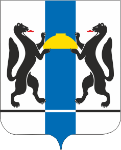 ОТСРОЧКА УПЛАТЫ АРЕНДНОЙ ПЛАТЫ
Для ЮЛ и ИП из наиболее пострадавших отраслей
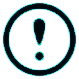 ПОДРОБНЕЕ:
Отсрочка предоставляется в отношении недвижимого имущества, находящегося в государственной, муниципальной или частной собственности, за исключением жилых помещений

распространяется на договоры, заключенные до принятия в 2020 году субъектом РФ решения о введении режима повышенной готовности или чрезвычайной ситуации

на срок до 1 октября 2020 года, начиная с даты введения режима повышенной готовности или чрезвычайной ситуации на территории субъекта РФ

задолженность подлежит уплате не ранее 1 января 2021 года и не позднее 1 января 2023 года поэтапно, не чаще одного раза в месяц, равными платежами, размер которых не превышает размера половины ежемесячной арендной платы

отсрочка предоставляется на срок действия режима повышенной готовности или чрезвычайной ситуации на территории субъекта РФ в размере арендной платы за соответствующий период и в объеме 50% арендной платы за соответствующий период со дня прекращения действия режима повышенной готовности или чрезвычайной ситуации на территории субъекта РФ до 1 октября 2020 года

штрафы, проценты или иные меры ответственности в связи с несоблюдением арендатором порядка и сроков внесения арендной платы не применяются, установление дополнительных платежей не допускается

отсрочка платежей за пользование арендатором коммунальными услугами и (или) расходов на содержание арендуемого имущества не предоставляется
Постановление Правительства РФ от 03.04.2020 № 439
«Об установлении требований к условиям и срокам отсрочки уплаты арендной платы по договорам аренды недвижимого имущества»

Распоряжение Правительства РФ от 19.03.2020 № 670-р 
«О мерах поддержки субъектов малого и среднего предпринимательства»

Постановление Правительства НСО от 27.04.2020  № 141-п «Об отсрочке уплаты арендной платы по договорам аренды недвижимого имущества»

Постановление Правительства НСО от 16.06.2020  № 224-п Об освобождении от уплаты арендной платы по договорам аренды
недвижимого имущества
ШАГ 1
Внимательно изучить документы

ШАГ 2
Направить обращение арендодателю

ШАГ 3
Заключить дополнительное соглашение с арендодателем
Итоги господдержки
Поступило 219 обращений по предоставлению отсрочки уплаты арендной платы, в том числе от муниципальных образований Новосибирской области на сумму 19,5 млн руб.
21
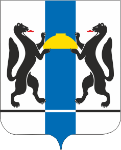 СНИЖЕНИЕ АДМИНИСТРАТИВНОГО ДАВЛЕНИЯ
Для всех ЮЛ и ИП
Приостановлены проверки федеральных и региональных контрольно-надзорных органов 
за исключением проведения внеплановых проверок, основанием для которых является причинение вреда жизни, здоровью граждан, возникновение чрезвычайных ситуаций природного и техногенного характера, проверок, результатом которых является выдача разрешений, лицензий, аттестатов аккредитации, иных документов, имеющих разрешительный характер
До 31 декабря 2020 года
Итоги господдержки
В Новосибирской области исключено 779 проверок
ПОДРОБНЕЕ:
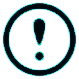 Постановление Правительства РФ от 03.04.2020 № 438 
«Об особенностях осуществления в 2020 году государственного контроля (надзора), муниципального контроля и о внесении изменения в пункт 7 Правил подготовки органами государственного контроля (надзора) и органами муниципального контроля ежегодных планов проведения плановых проверок юридических лиц и индивидуальных предпринимателей»
Для наиболее пострадавших отраслей, системообразующих организаций, стратегических предприятий и стратегических АО, стратегических организаций из федерального перечня
Введен мораторий на возбуждение дел о банкротстве по заявлению кредиторов, приостановлены меры взыскания 
с 3 апреля до 3 октября 2020 года
ПОДРОБНЕЕ:
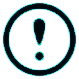 Постановление Правительства РФ № 428 от 03.04.2020
«О введении моратория на возбуждение дел о банкротстве по заявлению кредиторов в отношении отдельных должников»

Узнай на service.nalog.ru/covid распространяется ли на Вашу организацию мораторий о банкротстве
22
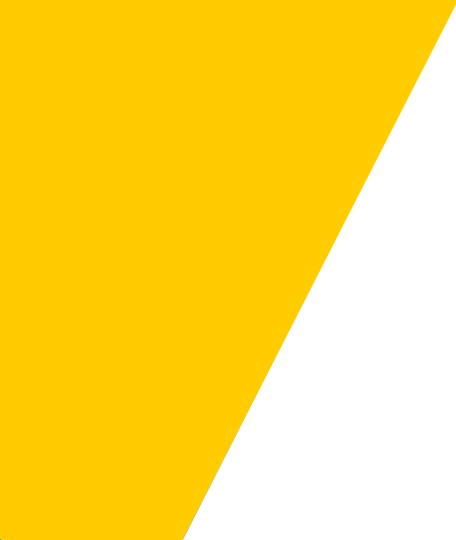 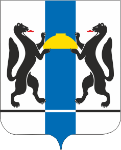 РЕГИОНАЛЬНЫЕ
МЕРЫ ПОДДЕРЖКИ
РЕАЛИЗУЕМЫЕ 
НОВОСИБИРСКОЙ ОБЛАСТЬЮ
Новосибирск
[Speaker Notes: Разработать заставку 
Добавить слайд про педагогов НГТУ (Минобр)]
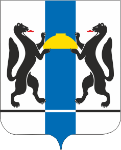 ФОНД РАЗВИТИЯ МСП НОВОСИБИРСКОЙ ОБЛАСТИ
Для всех МСП
ПОДРОБНЕЕ:
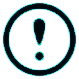 Запуск программы без повторного андеррайтинга
поручительство 5-15 млн рублей

Запуск скоринговой программы 
поручительства до 5 млн рублей
максимальный объем поручительства до 50%
рассмотрение заявки до 1 дня 
минимальный пакет документов (чек-лист)
стоимость поручительства 1% годовых

Запуск упрощенной программы 
поручительство до 25 млн рублей
максимальный объем поручительства до 50% 
рассмотрение заявки до 1 дня
минимальный пакет документов
стоимость поручительства 1% годовых

Прочие гарантийные и поручительские программы
Фонд развития малого и среднего предпринимательства Новосибирской области

+7 (383) 222-60-41
https://www.fondmsp.ru/ 
info@fondmsp.ru
г. Новосибирск ул. Орджоникидзе, 33
ШАГ 1
Позвонить в Фонд

ШАГ 2
Подготовить и подать заявку в Фонд
Итоги господдержки
Пролонгация договора поручительства с приостановлением кредитного договора на льготный период 
Принято 66 решений (кредитные каникулы до 6 месяцев)

Пролонгация договора поручительства с приостановлением кредитного договора на льготный период 
Подписано 52 доп. соглашения (кредитные каникулы до 6 месяцев)

Выдано
68 поручительств на сумму 357,5 млн руб., сумма привлеченных средств 1 137 млн руб.
24
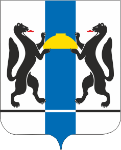 ФОНД МИКРОФИНАНСИРОВАНИЯ НОВОСИБИРСКОЙ ОБЛАСТИ
Для всех МСП
Запуск рассмотрения заявок на изменение графиков гашения основного долга в части продления сроков микрозайма 
до 3-х лет – договор до 3 лет
более 3-х лет – договор на 3 года

Увеличение максимально возможной суммы микрозайма на цели пополнения оборотных средств 
с 200 тыс рублей до 300 тыс рублей
на 1 работающего при численности не более 3-х человек

Увеличение максимальной возможной суммы микрозайма без залога 
со 100 тыс рублей до 200-300 тыс рублей 
для наиболее пострадавших отраслей

Прочие программы
ПОДРОБНЕЕ:
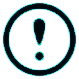 Фонд микрофинансирования 
Новосибирской области

+7 (383) 209-13-33
https://www.microfund.ru/
info@microfund.ru 
г. Новосибирск 
ул. Депутатская, дом 48, офис 610
ШАГ 1
Позвонить в Фонд

ШАГ 2
Подготовить и подать заявку в Фонд
Итоги господдержки

Поступило 
68 обращений на изменение графиков гашения микрозаймов

Выдано 
26 микрозаймов на цели пополнения оборотных средств на 11,3 млн руб.

18 беззалоговых займов на 4,2 млн руб.
25
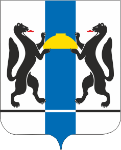 ПОДДЕРЖКА ЗАНЯТОСТИ В НОВОСИБИРСКОЙ ОБЛАСТИ
Для всех ЮЛ и ИП
Возмещение работодателям расходов на оплату труда работников из числа уволенных из иных организаций, выпускников профессиональных образовательных организаций и безработных граждан (50% размера среднемесячной начисленной заработной платы за 2019 год)

Временное трудоустройство безработных граждан, испытывающих трудности в поиске работы

Оказание единовременной финансовой помощи потерявшим работу гражданам на организацию малого предпринимательства и самостоятельной занятости

Содействие гражданам, открывшим собственное дело, в создании дополнительных рабочих мест для трудоустройства безработных граждан (компенсация расходов)

Прохождение профессионального обучения и получение дополнительного профессионального образования безработных граждан

Профессиональное обучение и дополнительное профессиональное образование граждан в возрасте 50-ти лет и старше, а также граждан предпенсионного возраста

Профессиональное обучение и дополнительное профессиональное образование женщин, имеющих детей дошкольного возраста

Проведение оплачиваемых общественных работ для граждан, признанных в установленном порядке безработными, и граждан, ищущих работу

Переобучение, повышение квалификации работников предприятий – участников региональных проектов в целях поддержки занятости и повышения эффективности рынка труда
ПОДРОБНЕЕ:
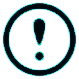 Министерство труда и социального развития Новосибирской области
8-800-100-00-82 горячая линия
+7 (383) 238-75-10
http://mtsr.nso.ru/
uszn@nso.ru
г. Новосибирск 
ул. Серебренниковская, д.6
ШАГ 1
Позвонить в Министерство

ШАГ 2
Подготовить и подать заявку
Итоги господдержки

Прошли обучение 
816 граждан в возрасте 50-ти лет и старше
416 женщин, имеющих детей дошкольного возраста

Направлено на профессиональное обучение
2 992 безработных гражданина

Направлено на оплачиваемые общественные работы 
1 877 граждан

Направлено на временные работы 
718 безработных граждан

На организацию собственного дела 201 гражданин получил финансовую помощь
26
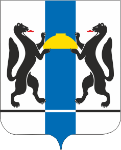 Упрощение процедур по предоставлению региональных мер государственной поддержки
Закон Новосибирской области от 17.06.2020 № 489-ОЗ «О внесении изменений в Закон Новосибирской области «Об отдельных вопросах государственного регулирования инвестиционной деятельности, осуществляемой в форме капитальных вложений на территории Новосибирской области» 

приостановление до 01.01.2021 обязательного условия отсутствия неисполненной обязанности по уплате налогов, сборов, страховых взносов, пеней, штрафов, процентов

при условии сохранения не менее 90% рабочих мест
27
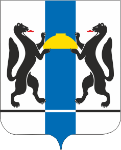 Продление сроков уплаты авансовых платежей за 1 и 2 кварталы 2020 года по налогу на имущество организаций для налогоплательщиков из пострадавших отраслей
Продление сроков уплаты авансовых платежей за 1 и 2 кварталы 2020 года по налогу на имущество организаций для налогоплательщиков из пострадавших отраслей, которые не имеют право на перенос срока уплаты данных авансовых платежей в соответствии с Постановлением Правительства РФ от 02.04.2020 № 409 «О мерах по обеспечению устойчивого развития экономики» и вынужденные приостановить свою деятельность на территории Новосибирской области

при условии сохранения не менее 90% рабочих  мест и заработной платы сотрудников

Постановление Правительства Новосибирской области от 29.06.2020  № 256-п «О продлении сроков уплаты авансовых платежей по налогу на имущество организаций»
Итоги господдержки

Поступило 1 заявление от организации-налогоплательщика о продлении сроков уплаты авансовых платежей по налогу на имущество организаций
ШАГ 1
Внимательно изучить документы

ШАГ 2
Направить заявление в министерство экономического развития Новосибирской области
28
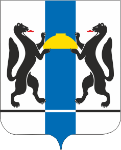 Продление сроков уплаты авансовых платежей за 1 квартал 2020 года – до 30 июня 2021 года,  за 2 квартал 2020 года – до 31 декабря 2021 года по налогу на имущество организаций для арендодателей
Продление сроков уплаты авансовых платежей за 1 квартал 2020 года – до 30 июня 2021 года,  за 2 квартал 2020 года – до 31 декабря 2021 года по налогу на имущество организаций для следующих налогоплательщиков:

административно-деловых центров и торговых центров (комплексов) общей площадью свыше 3000 квадратных метров и помещений в них

нежилых помещений, назначение которых предусматривает размещение офисов, торговых объектов, объектов общественного питания и бытового обслуживания либо которые фактически используются для размещения офисов, торговых объектов, объектов общественного питания и бытового обслуживания, расположенных в отдельно стоящих нежилых зданиях общей площадью свыше 3000 квадратных метров или в многоквартирных домах, общая площадь нежилых помещений в которых превышает 3000 квадратных метров

При условии предоставления отсрочки не менее 50% от арендной платы по договорам аренды недвижимого имущества, заключенных до 18 марта 2020 года, либо снижения ежемесячных арендных платежей на 30% на период не менее 6 месяцев 2020 года и сохранившим не менее 90% рабочих мест и заработной платы

Уплата суммы налога на имущество организаций, по которому предоставлена отсрочка (рассрочка), производится равными частями в размере одной двенадцатой указанной суммы ежемесячно, не позднее последнего числа, начиная с 01.01.2021 года

Постановление Правительства Новосибирской области от 13.07.2020  № 277-п «О продлении в 2020 году сроков уплаты авансовых платежей по налогу на имущество организаций»
29
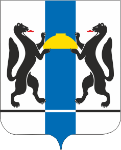 ПОМОЩЬ
Для всех ЮЛ и ИП
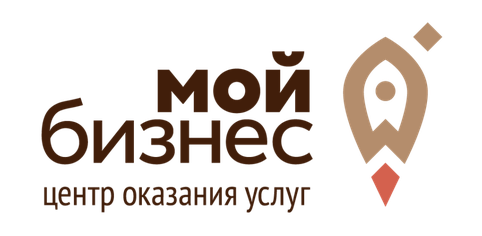 Полезные интернет ресурсы:

Раздел на сайте Минэкономразвития России
http://covid.economy.gov.ru

Чат-бот Минэкономразвития России по мерам поддержки https://t.me/economika_bezvirusa_bot

Цифровая платформа МСП 
https://msp.economy.gov.ru

Мойбизнес.рф 
https://мойбизнес.рф

Правительственный сайт 
http://government.ru/support_measures/
http://government.ru/support_measures/wizard/

ФНС России  
https://www.nalog.ru/rn50/business-support-2020/

Стопкоронавирус.РФ 
https://стопкоронавирус.рф/what-to-do/business
8 800 600 34 07
Горячая линия
Консультации о работе 
бизнеса во время самоизоляции и мерам поддержки
Поступило 4 280 звонков
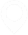 30
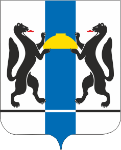 Контакты финансово-кредитных организаций, осуществляющих деятельность в Новосибирской области, работающих по правительственным программам в рамках реализации ФЗ № 106-ФЗ от 03.04.2020, постановления Правительства РФ №410 от 02.04.2020 и постановления Правительства РФ № 422 от 20.04.2020
ПАО Банк «ФК Открытие»: Зяблицкий Константин Владимирович +7(383) 325-22-91 добавочный 31-3293; Ефимова Татьяна Владимировна +7(383) 325-01-02 добавочный 31-3041

АО «Российский банк поддержки малого и среднего предпринимательства» (АО «МСП Банк»): Погадаев Максим Валерьевич +7(903) 258-53-62  

Банк Левобережный (ПАО): Борисова Татьяна Николаевна +7(913) 734-72-74 

Сибирский филиал ПАО «Промсвязьбанк»: Сенотрусова Елена Михайловна +7(383) 325-15-00 вн. 72-5106;Плавков Станислав Сергеевич +7(383) 325-15-00 вн. 72-2448; Лайс Татьяна Леонидовна +7(383) 325-15-00 вн. 73-2420

ПАО «Сбербанк»: Горячая линия Центра обращения корпоративных клиентов 8 800 5555-777 с мобильного 0321

Филиал Банка ВТБ (ПАО): Евтушенко Оксана Владимировна +7(913) 932-15-40 

«Газпромбанк» АО Филиал «Западно-Сибирский»: Иванова Светлана Павловна +7(383) 236-70-70 вн. 1252; Воложанина Светлана Юрьевна +7(383) 236-70-70 вн. 1329

Новосибирский филиал РФ АО «Россельхозбанк»: Вересовая Оксана Викторовна +7(383) 290-15-88 вн. 1319; Супрунова Елена Викторовна +7(383) 290-15-88 вн. 5219; Гольц Лариса Павловна +7(383) 290-15-88 вн. 5222

ПАО Банк Зенит, Филиал БЦ «Сибирь»: Гущина Елена Альбертовна +7(383) 298-94-30 доб. 106; Батура Олеся Валерьевна +7(383) 298-94-30 доб. 121
31
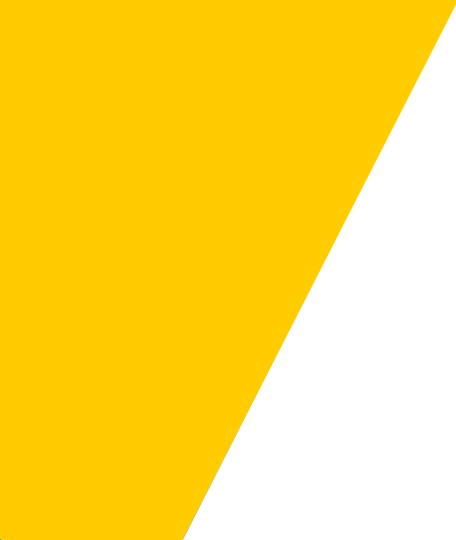 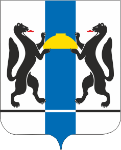 МИНЭКОНОМРАЗВИТИЯ
НОВОСИБИРСКОЙ 
ОБЛАСТИ
О текущей ситуации в экономике Новосибирской области в связи с распространением новой коронавирусной инфекции и мерах, принимаемых для поддержки бизнеса
econom.nso.ru
invest.nso.ru 
facebook.com/mineconomnso
export.nso.ru
turizm.nso.ru
Новосибирск
29.07.2020
[Speaker Notes: Разработать заставку 
Добавить слайд про педагогов НГТУ (Минобр)]